15 Steps For Using An External Benchmarking System
Prepared for ASHP members by the Section of Pharmacy Practice Managers Advisory Group on Pharmacy Business Management
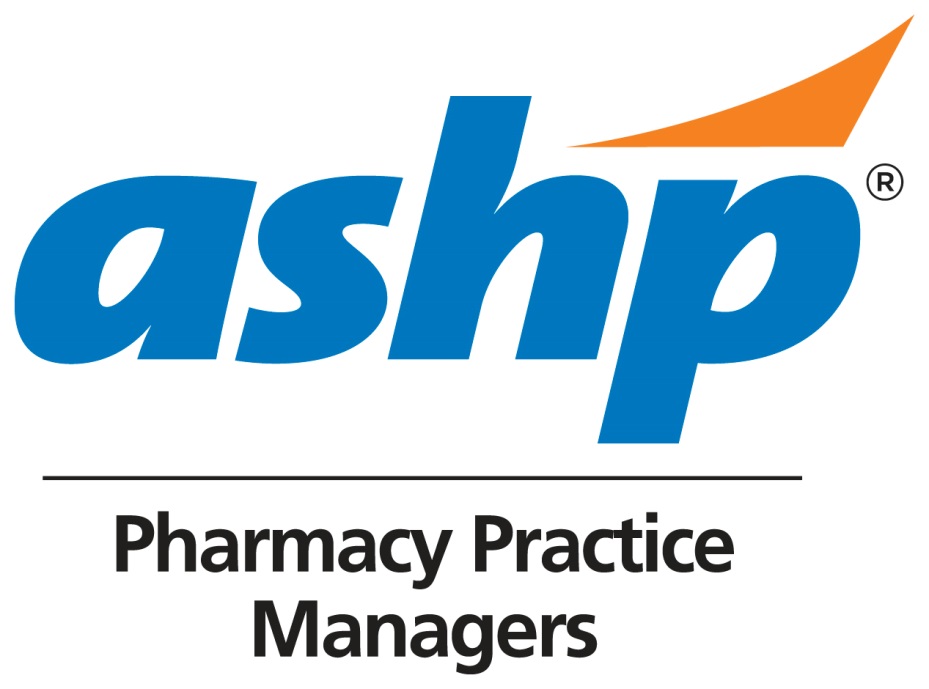 http://www.ashp.org/Import/MEMBERCENTER/Sections/SectionofPharmacyPracticeManagers/AboutThisSection/SAGonPharmacyBusinessManagement.aspx
External Benchmarking Systems
External Benchmarking Systems are a necessary evil – we must use them – 
Here are 15 strategies for using them to your advantage
Goals – know the 15 steps and create action steps
Step 1: Study and Understand
Required and Optional Elements
Characteristic Questions
Normalizations
Spend time navigating the system and understanding all element reporting options
Determine how to build or modify a selected comparison peer group
Step 2 – Know your Data Coordinator
Meet with your hospital data coordinator to understand exactly where your department’s reported elements are derived from
Automate data submission as much as possible 
Routinely follow reported data through the system to ensure accuracy – esp metric outputs (delegate auditing work to budget manager)
Step 3 – Review all Labor Productivity and Cost Metrics
Take time to understand the definitions and mathematical formulas behind each ratio
Understand which metrics best represent your department in a favorable and unfavorable light
Understand the root causes behind these explanations
Be able to verbalize and present these explanations to your boss!
Step 4 – Separate Inpatient Drug Expense from all other hospital drug expense
Work with your data coordinator to make sure this expense is accurately reported per vendor instructions
Relationship with data coordinator is KEY!
Step 5 – Select a Comparison Group
Start with your hospital’s selected group but spend time investigating whether or not this peer group is appropriate for the pharmacy department
Limit your group to 15-20 orgs that are most like you
Evaluate available characteristic survey data from these organizations
Call the pharmacy director in each org to determine whether or not their pharmacy services reflect the implementation of best practice for achieving quality and safety
Step 5 continued
If org is different, eliminate from peer group
Learn EVERYTHING you can and truly believe your peer group – keeping this group small will make your job manageable
Understand the following
Clinical services they offer
Practice model
Distribution services
Hours of service
How their report their data elements
Step 5 continued
Compare your services to theirs in terms of implementation of best practices
Argue with admin to use your peer group but come prepared with a suggested organization and explain why they are more like you
Step 6 – Select Metrics
Select the most meaningful key indicator metrics for comparing your performance vs theirs.
Select a few cost ratios and productivity ratios
Use a pharmacy intensity score to weight your metrics if possible
Change your key indicator ratio denominator from patient days to discharges
Step 7 – Review your key indicator scores
Review your key indicator scores versus the 25th, 50th and 75th percentiles of your peer group
Explain positive variances in terms of exceptional services you provide
Identify arguments to help explain negative variances in a positive light
Example  * see text
Step 8 – Develop a departmental expert
Develop a departmental expert to whom you can delegate ongoing management of the system
Delegate report generation to subordinates
Step 9 – Develop a Results Monitoring System
Develop a routine results monitoring system – e.g. quarterly
Make sure you RMS includes data integrity checks
If a peer does really good then call the director and find out the reason for their exceptional performance so you can learn from them.
Step 10 Understand the Limitations
If your results are unfavorable work to understand the potential causes of the problem.
Review the limitations described in earlier presentation
Step 11 – Determine you own opportunity
Determine at least one opportunity to improve your overall labor efficiency and total cost performance
Let your administrators know that you understand you data and plan to develop a specific improvement plant o improve your performance relative to your peers.
Step 12-Check nursing’s productivity ratios vs peers
Possible pharmacy is doing the work that nurses are performing in other organizations
 100% unit dosing service
Maintains the nurse medication administration record
Provides patient med history/reconciliation
Patient medication teaching
Step 13 – Market what you’ve learned
Volunteer to provide leadership to other departments to assist them in learning to use the system as you have
Make presentations to everyone
Step 14 – Negotiate labor productivity
Cost management and operational efficiency are important
But Quality and safety must trump cost reduction in a silo 
Because best financial performance always follows the highest quality service
Step 15-Understand Internal Benchmarking
Understand internal benchmarking 
Work with administrators to migrate to an internal benchmarking and productivity monitoring system also
Take homes
Know thy peers
Rally behind the high quality pharmacy services provides
Engage physician leadership to aid in the process